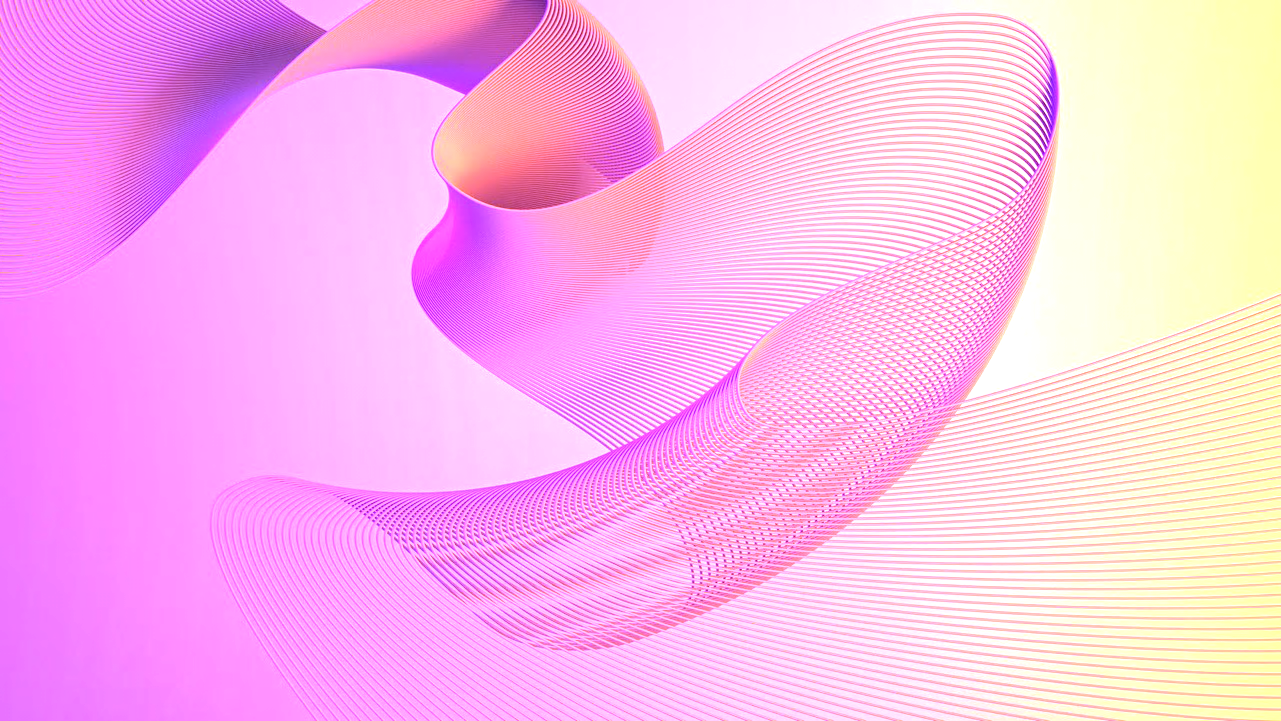 Balanced-Scorecard-KPI-Vorlage
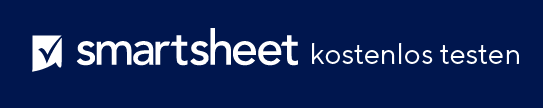 Verwendung dieser Vorlage: Diese Balanced-Scorecard-Vorlage ist auf Unternehmen zugeschnitten, die klare Ziele und KPIs für verschiedene Geschäftsbereiche festlegen und kommunizieren möchten. Die Vorlage ist besonders nützlich für strategische Planungssitzungen, in denen Führungskräfte ihre Vision definieren und mit messbaren Ergebnissen in Einklang bringen können. Teams auf allen Ebenen können diese Vorlage verwenden, um sicherzustellen, dass ihre Vorgaben die Gesamtrichtung des Unternehmens unterstützen.

Besonderheiten der Vorlage: Diese Vorlage enthält vier verschiedenfarbige Bereiche, die die Kernbereiche einer Balanced Scorecard darstellen: Finanzen, Kundschaft, interne Prozesse sowie Innovation und Lernen. Jeder Bereich bietet Platz für das Hinzufügen von Zielen und den entsprechenden Messgrößen und verknüpft KPIs mit den gewünschten Ergebnissen. Die Mitte der Vorlage ist für ein Vision-Statement vorgesehen, das alle Bereiche miteinander verbindet und die strategische Absicht hinter den Zielen und Messgrößen unterstreicht.
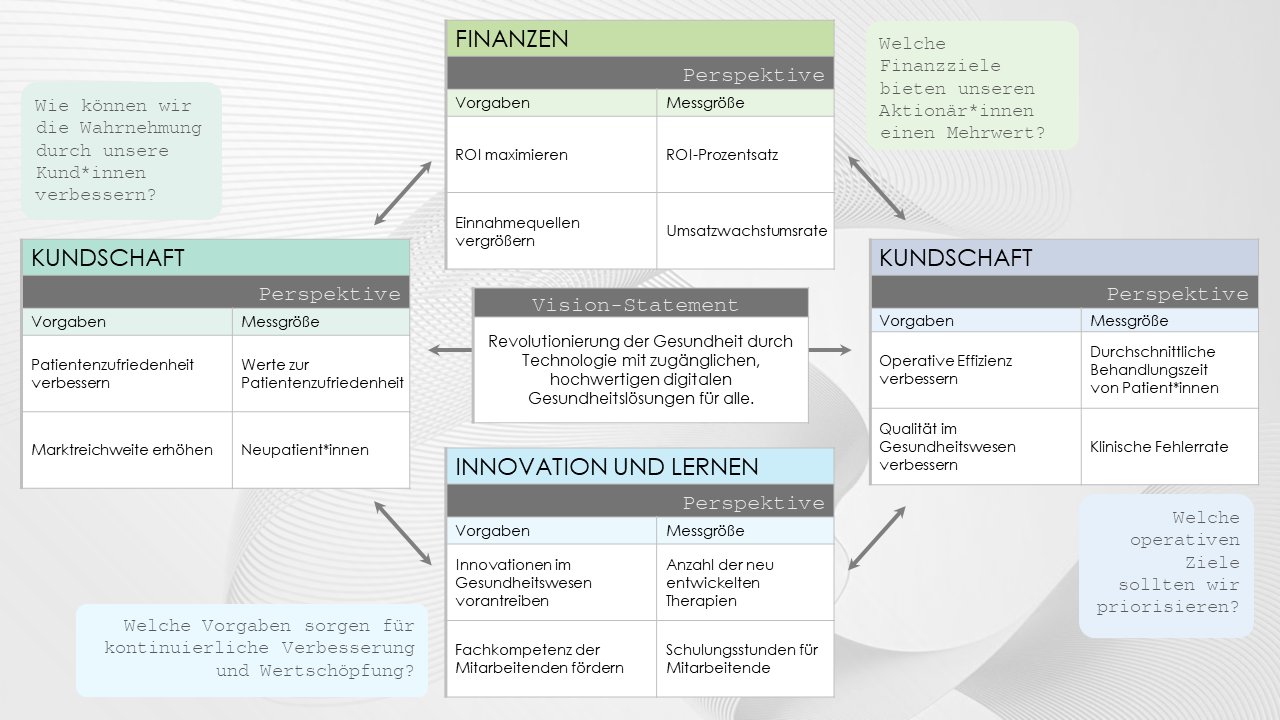 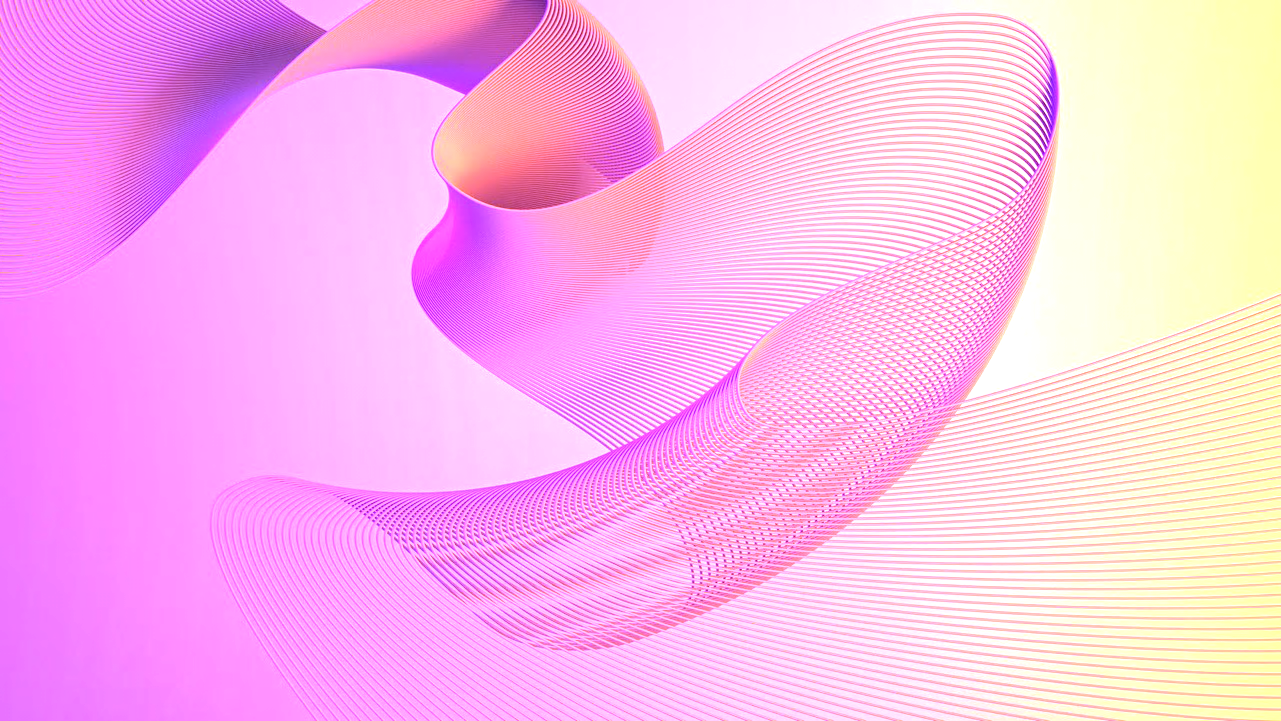 Welche Finanzziele bieten unseren Aktionär*innen einen Mehrwert?
Wie können wir die Wahrnehmung durch unsere Kund*innen verbessern?
Welche operativen Ziele 
sollten wir priorisieren?
Welche Vorgaben sorgen für kontinuierliche Verbesserung und Wertschöpfung?
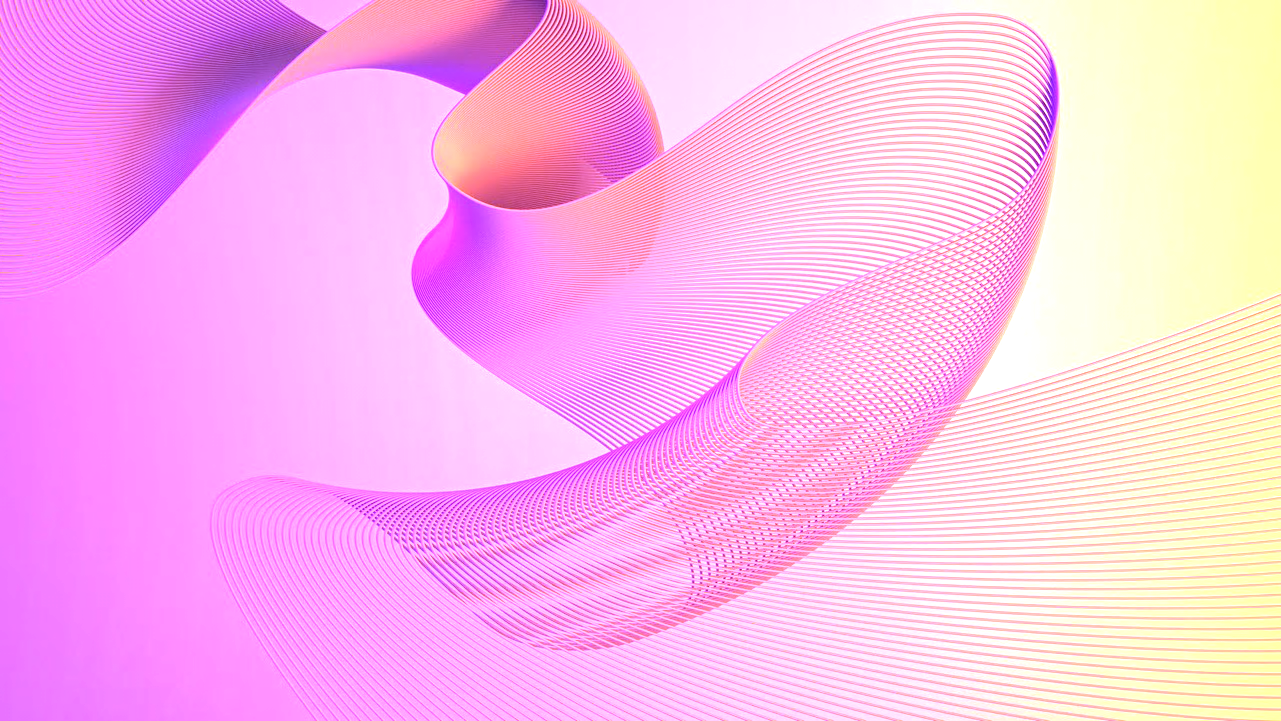 Welche Finanzziele bieten unseren Aktionär*innen einen Mehrwert?
Wie können wir die Wahrnehmung durch unsere Kund*innen verbessern?
Welche operativen Ziele 
sollten wir priorisieren?
Welche Vorgaben sorgen für kontinuierliche Verbesserung und Wertschöpfung?